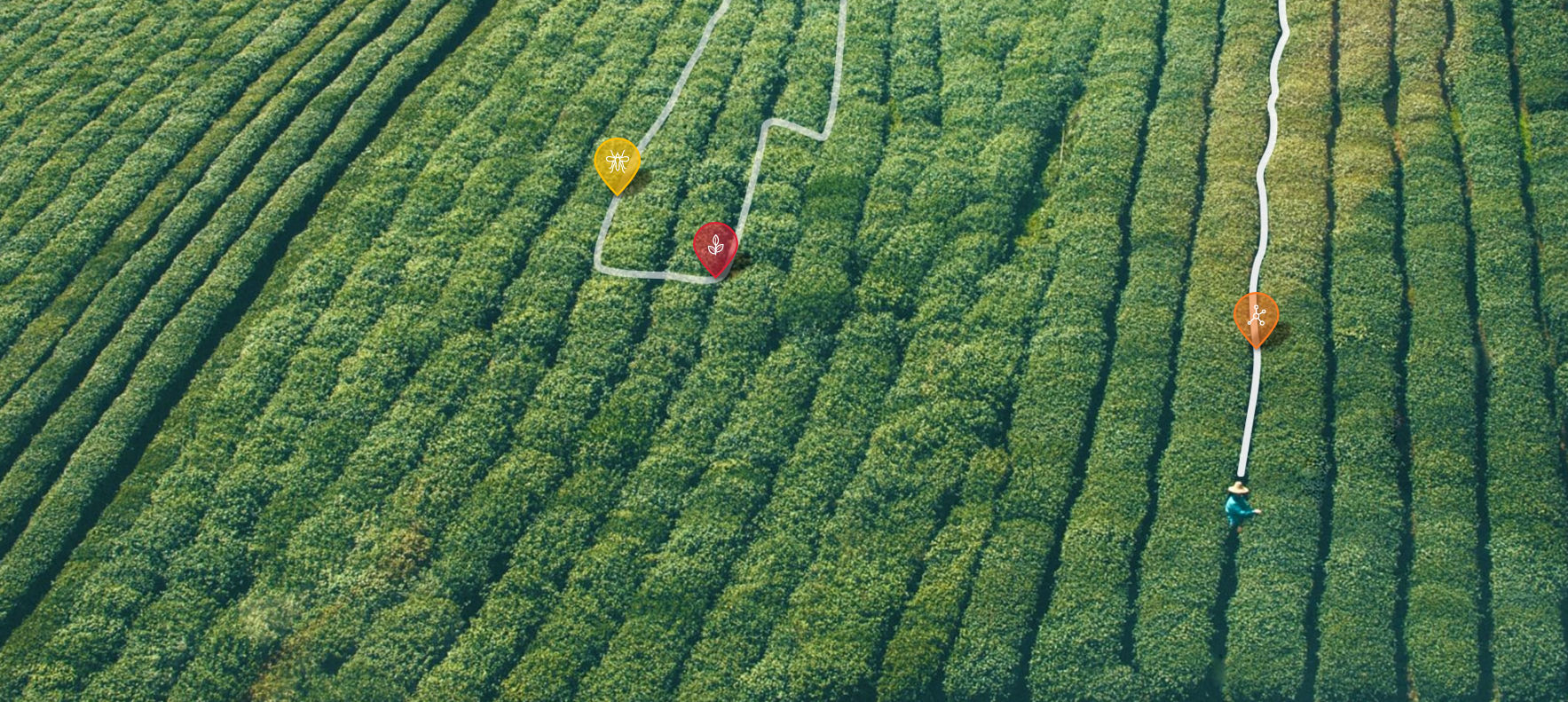 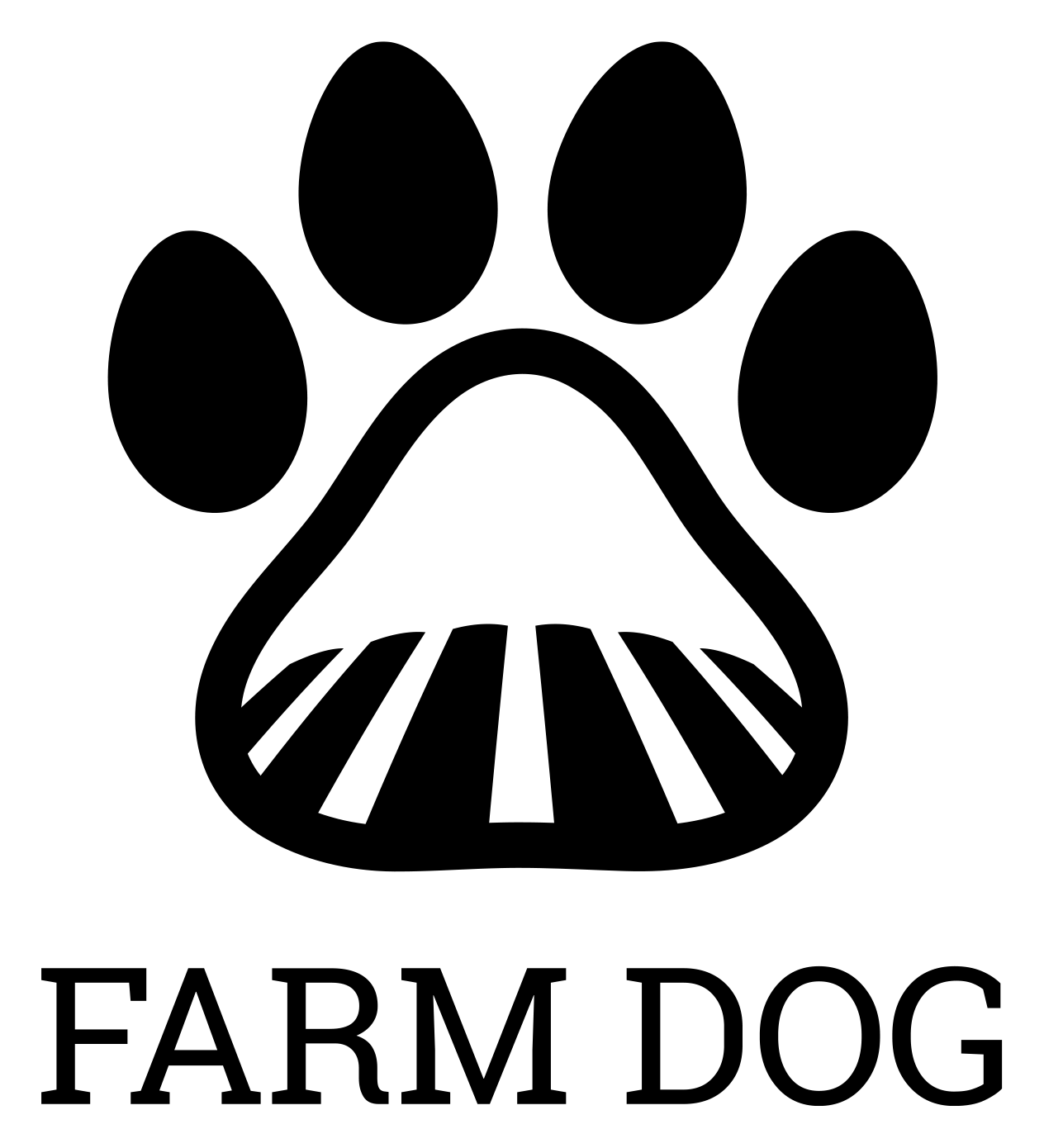 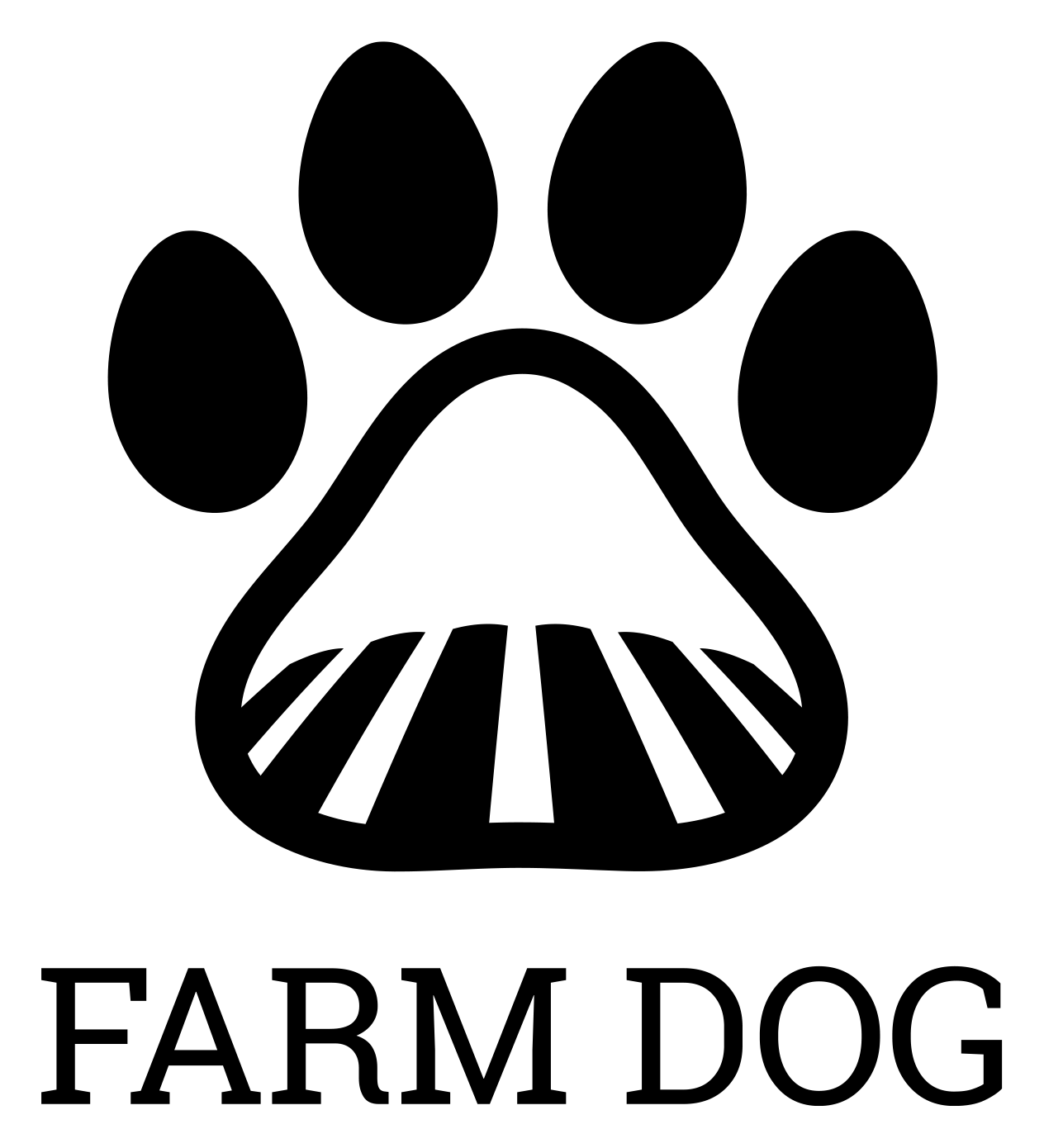 Keeping fields safe from pest and disease
April 3, 2017
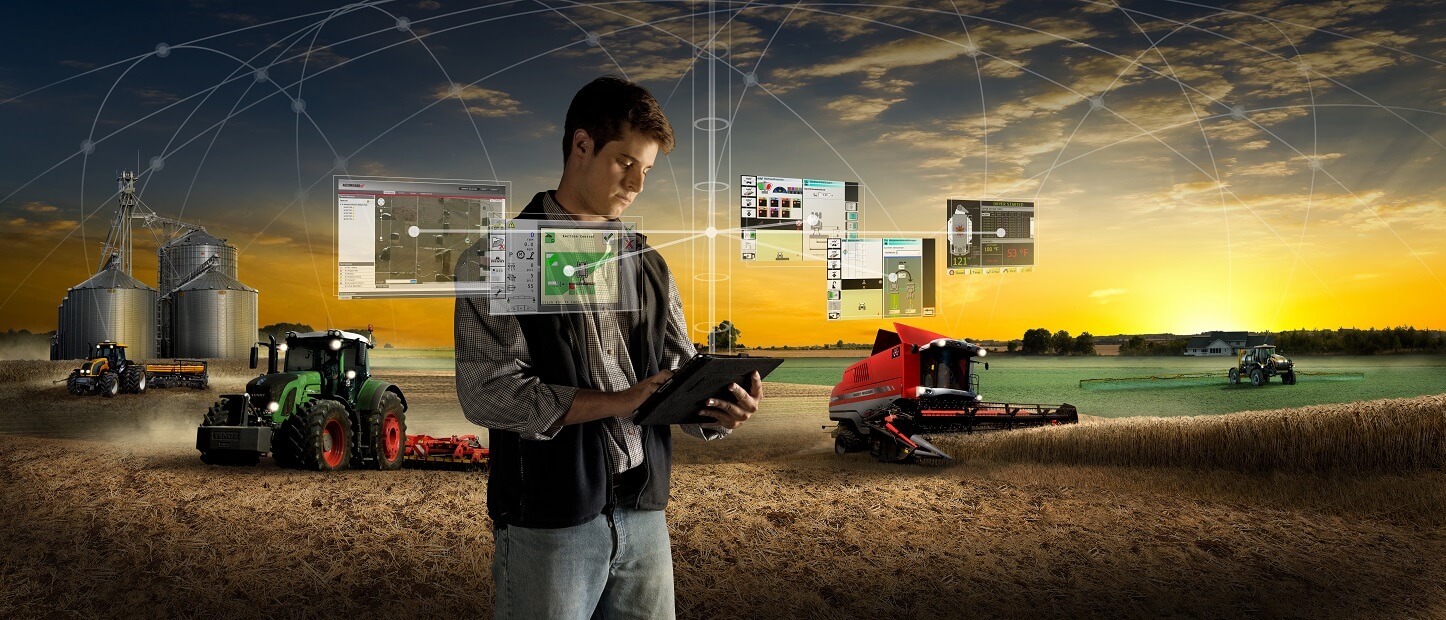 WHAT IS AGRICULTURE TECHNOLOGY?
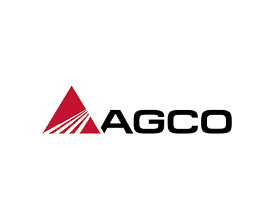 Photo source:
WHY THE EXCITEMENT?
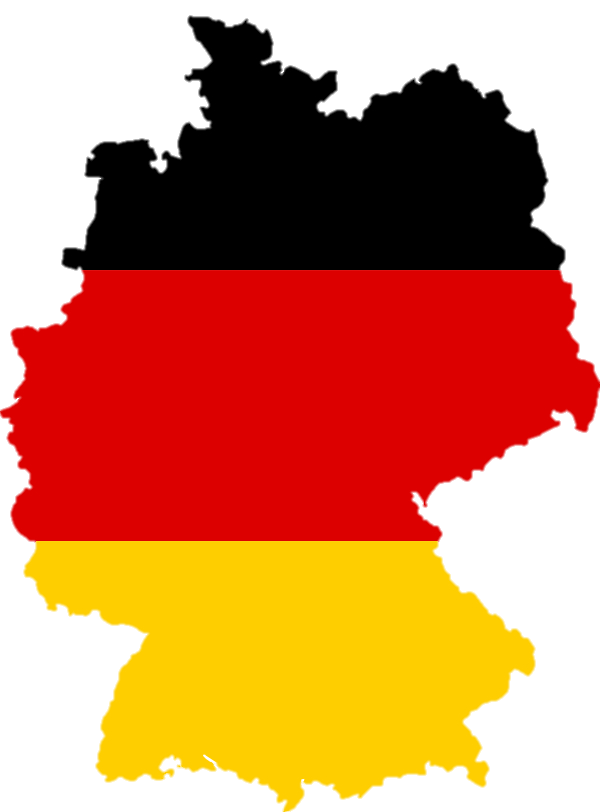 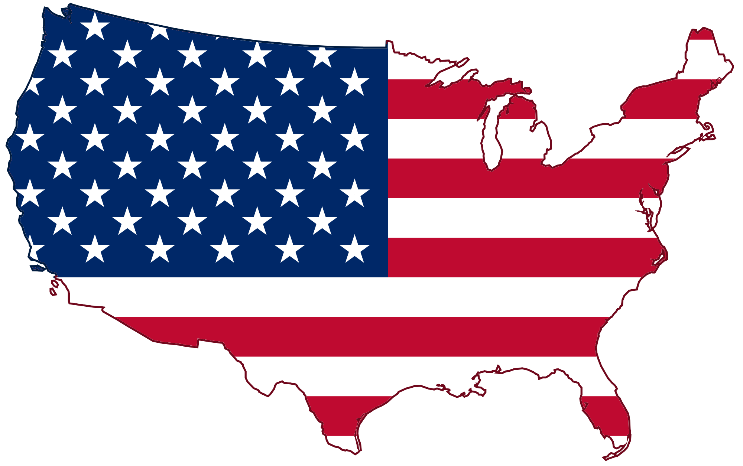 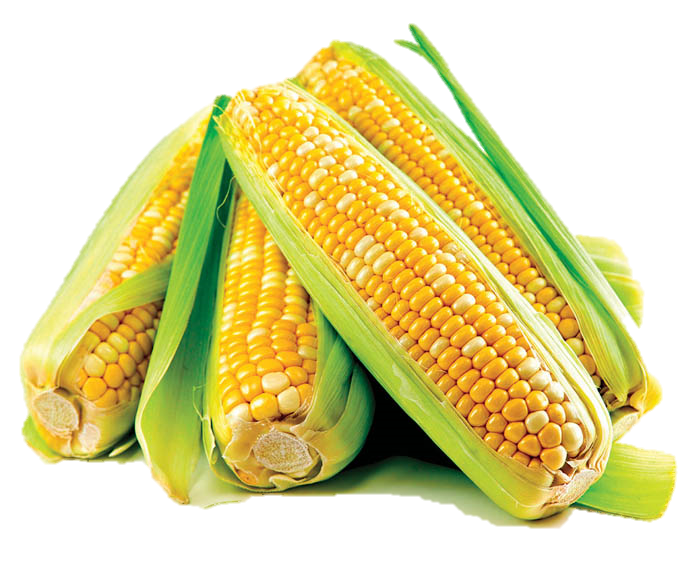 Yield improve-ments
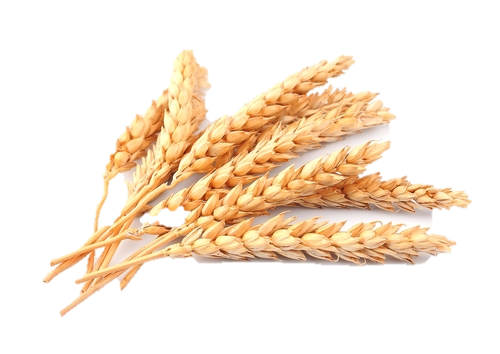 Cost savings
$25/acre savings using yield mapping 
(5% of costs)
€10- €25/hectare savings using variable nitrogen application 
(10% of costs)
Environ-mental benefits
Sources: USDA Economic Research Service; European Parliament Directorate-General for Internal Policies
YET AGTECH ADOPTION CONSIDERABLY TRAILS THE HYPE
$3B in AgTech investments in 2016
Hype
43% use yield monitor*
14% use VRT pest-icide*
2% use UAVs*
18% use aerial imagery*
Adoption
Sources: AgFunder; Purdue University
*Estimate of acres utilizing the technology based on dealer survey
CULTURAL FACTORS PLAY A KEY ROLE IN SLOWING ADOPTION
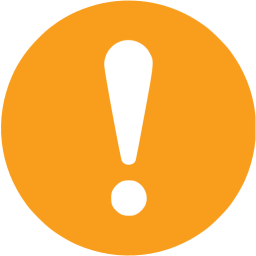 High risk – no in-season re-do’s
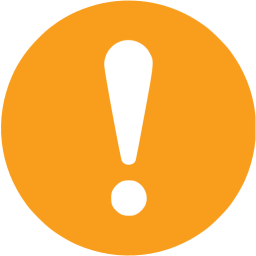 Each growing season is valuable
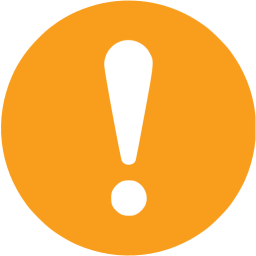 few inputs per growing season
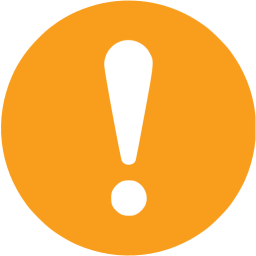 brand loyalty in agriculture is strong
THERE ARE NO RE-DO’S
Planting date effects on yield
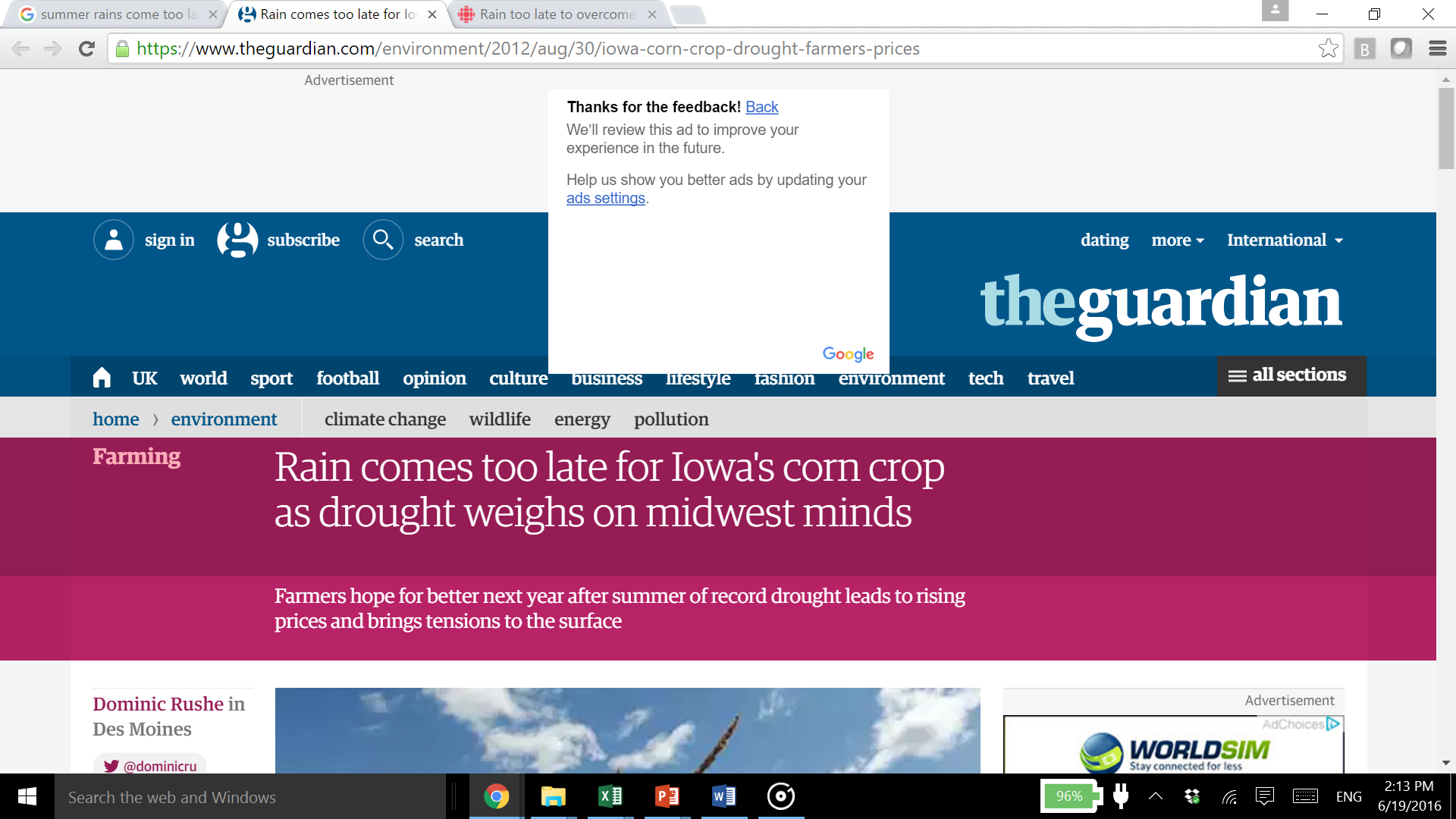 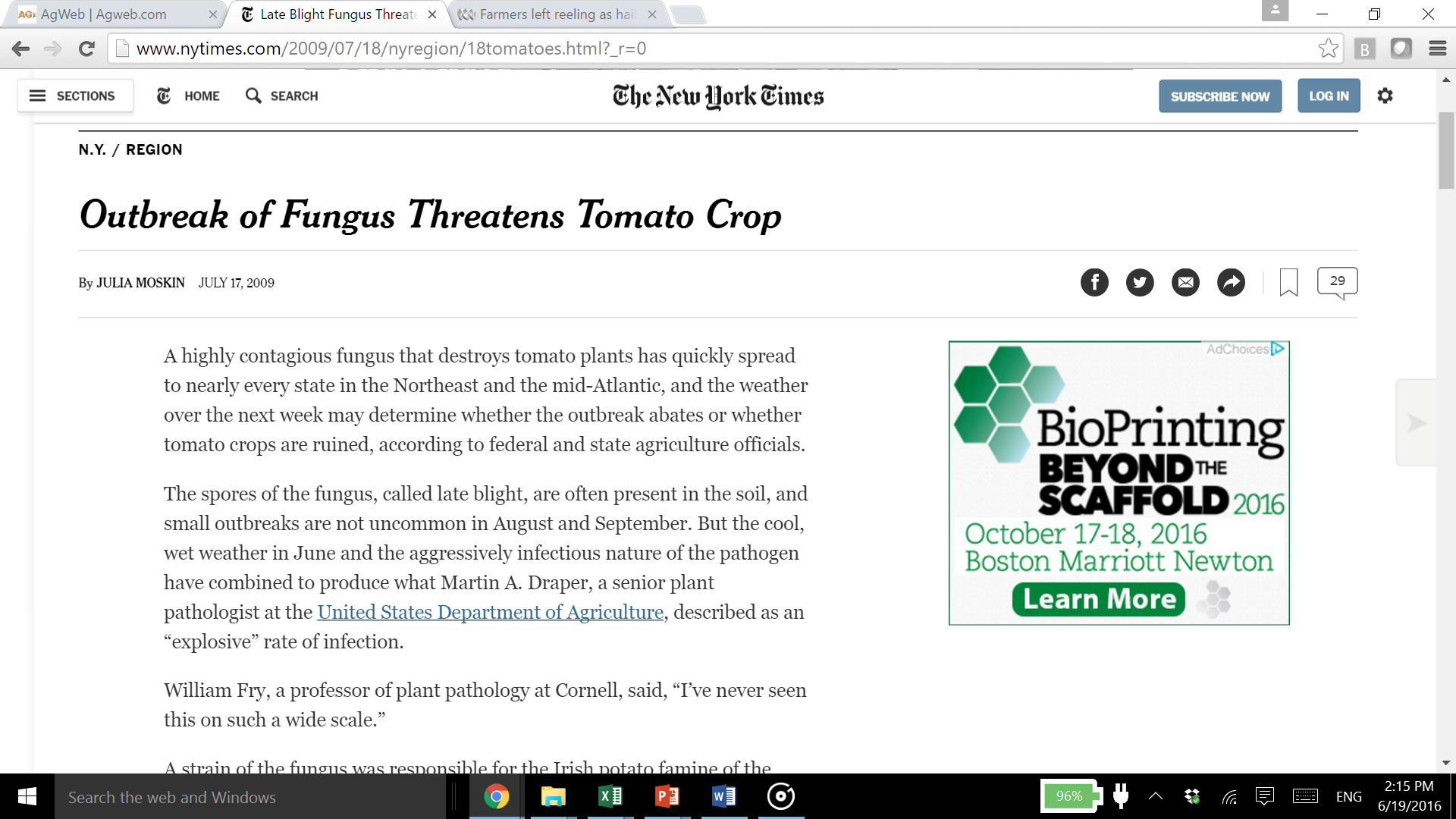 % of maximum yield
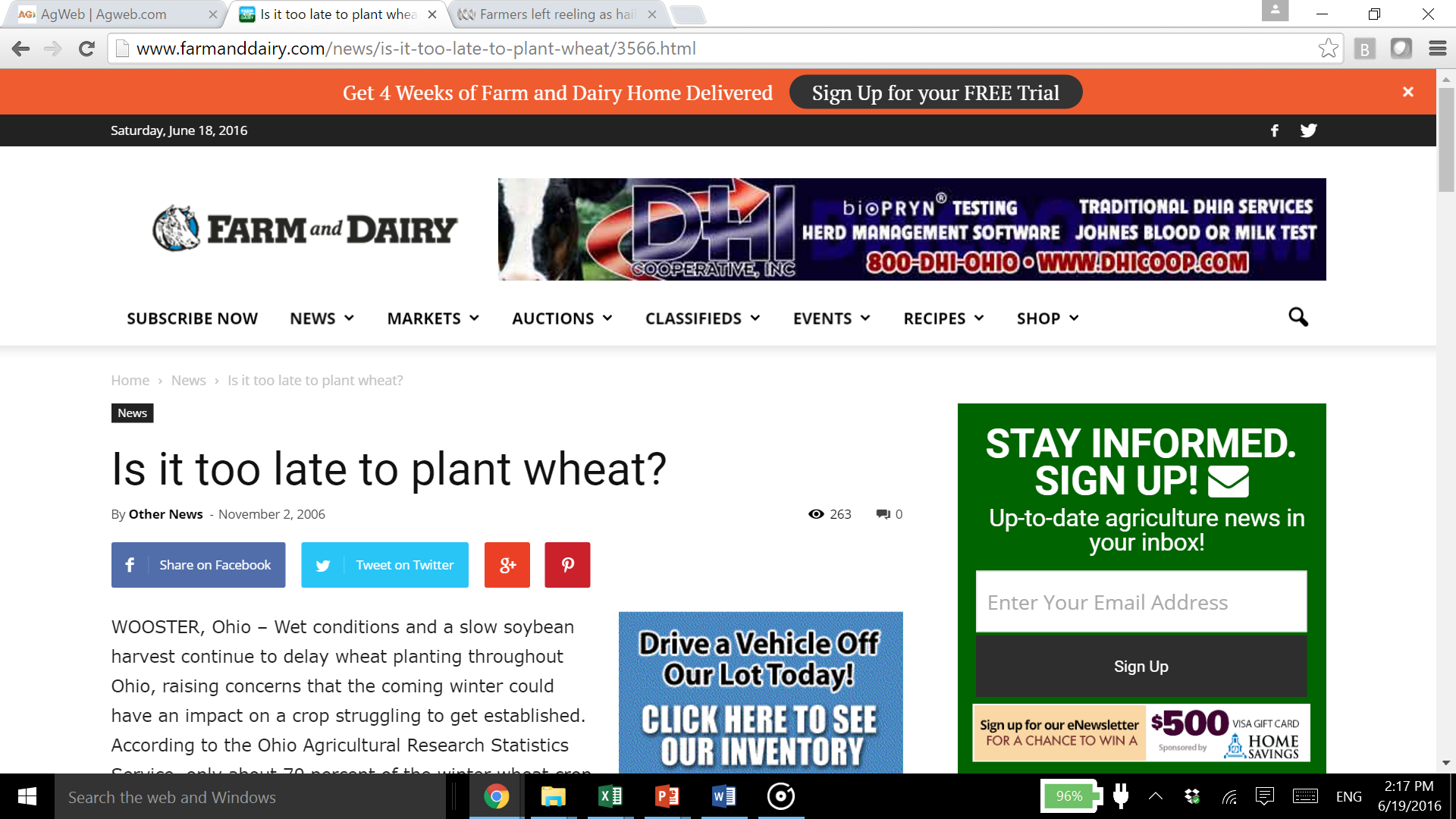 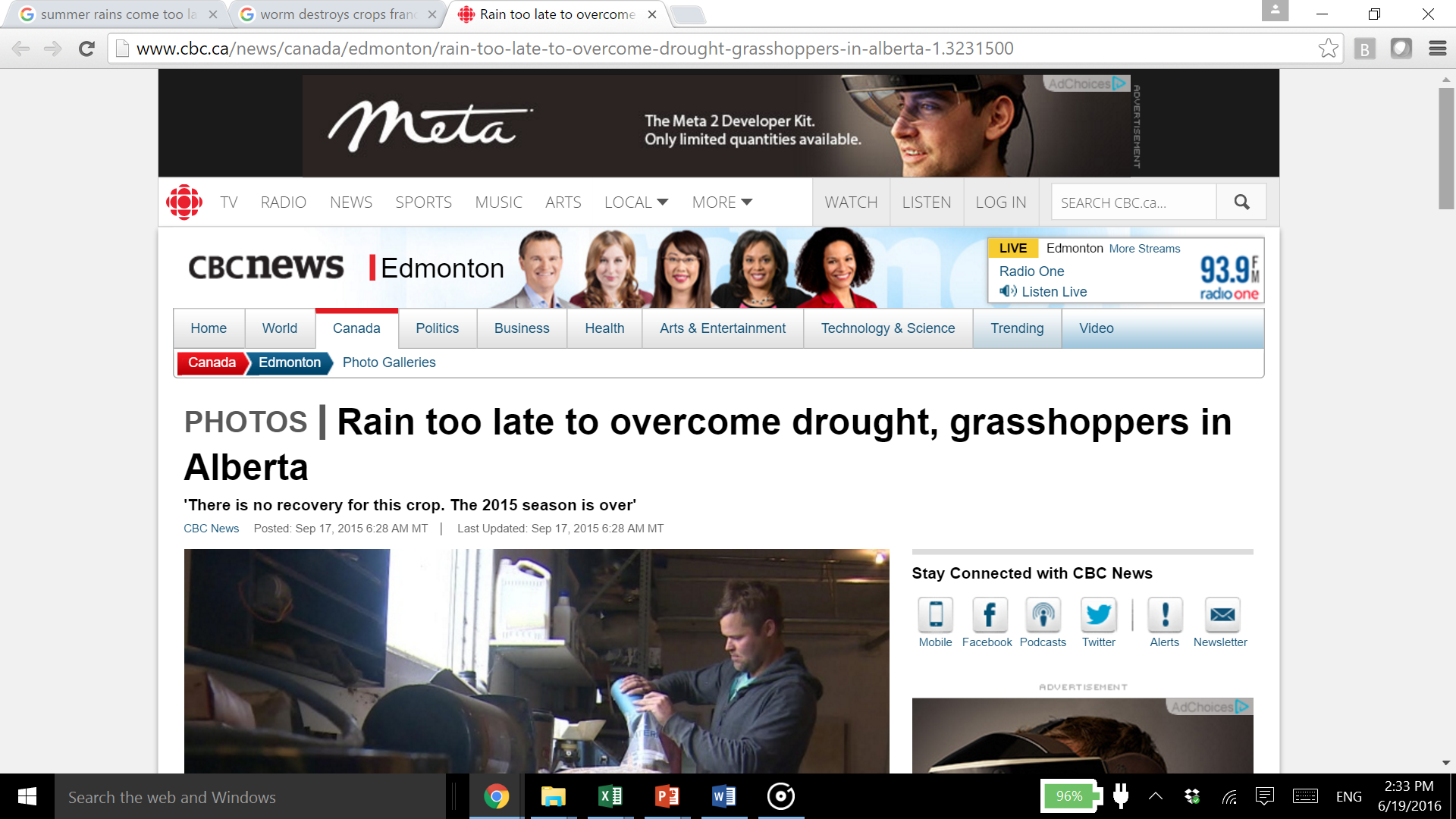 Weeks after optimum planting date
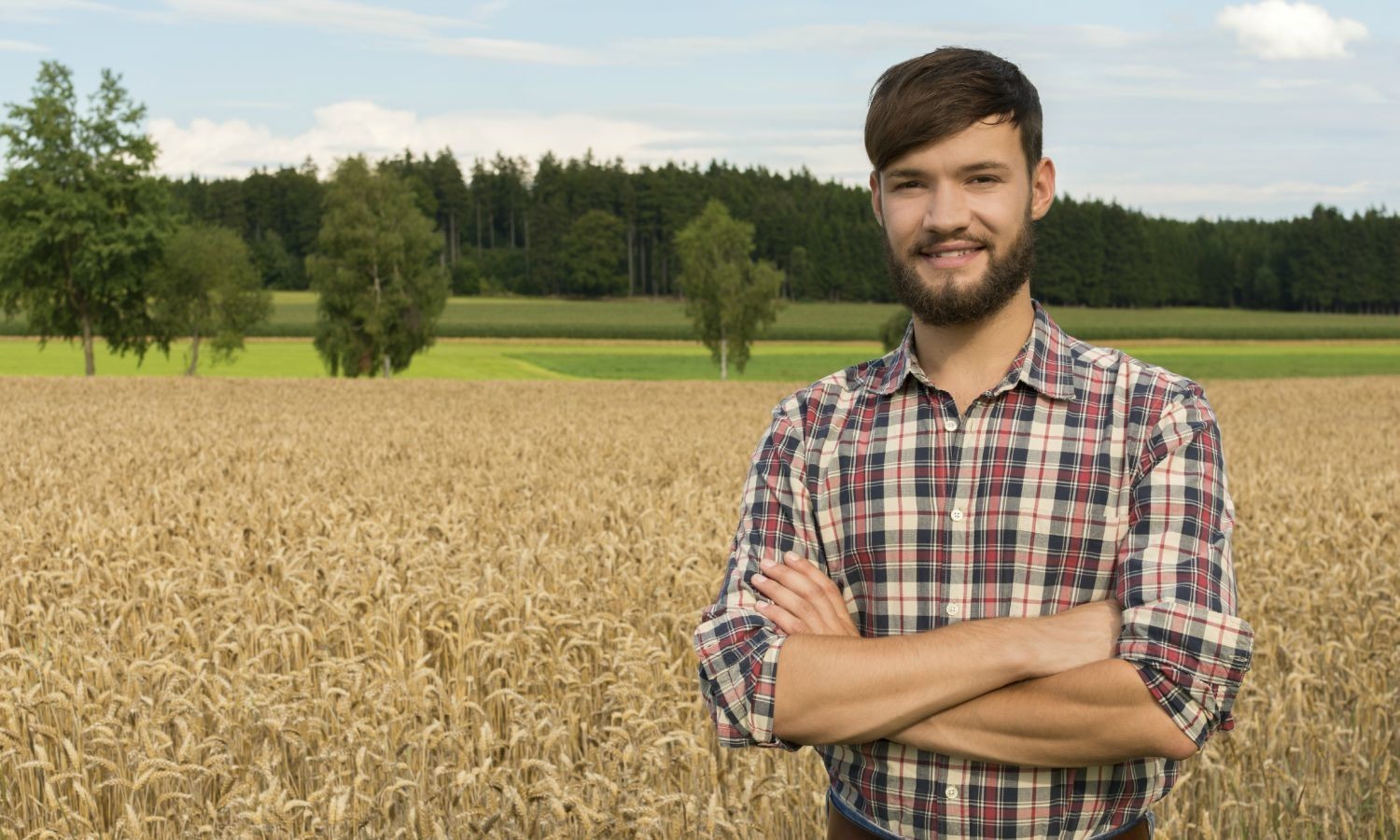 A FARMER has on average 40 growing seasons
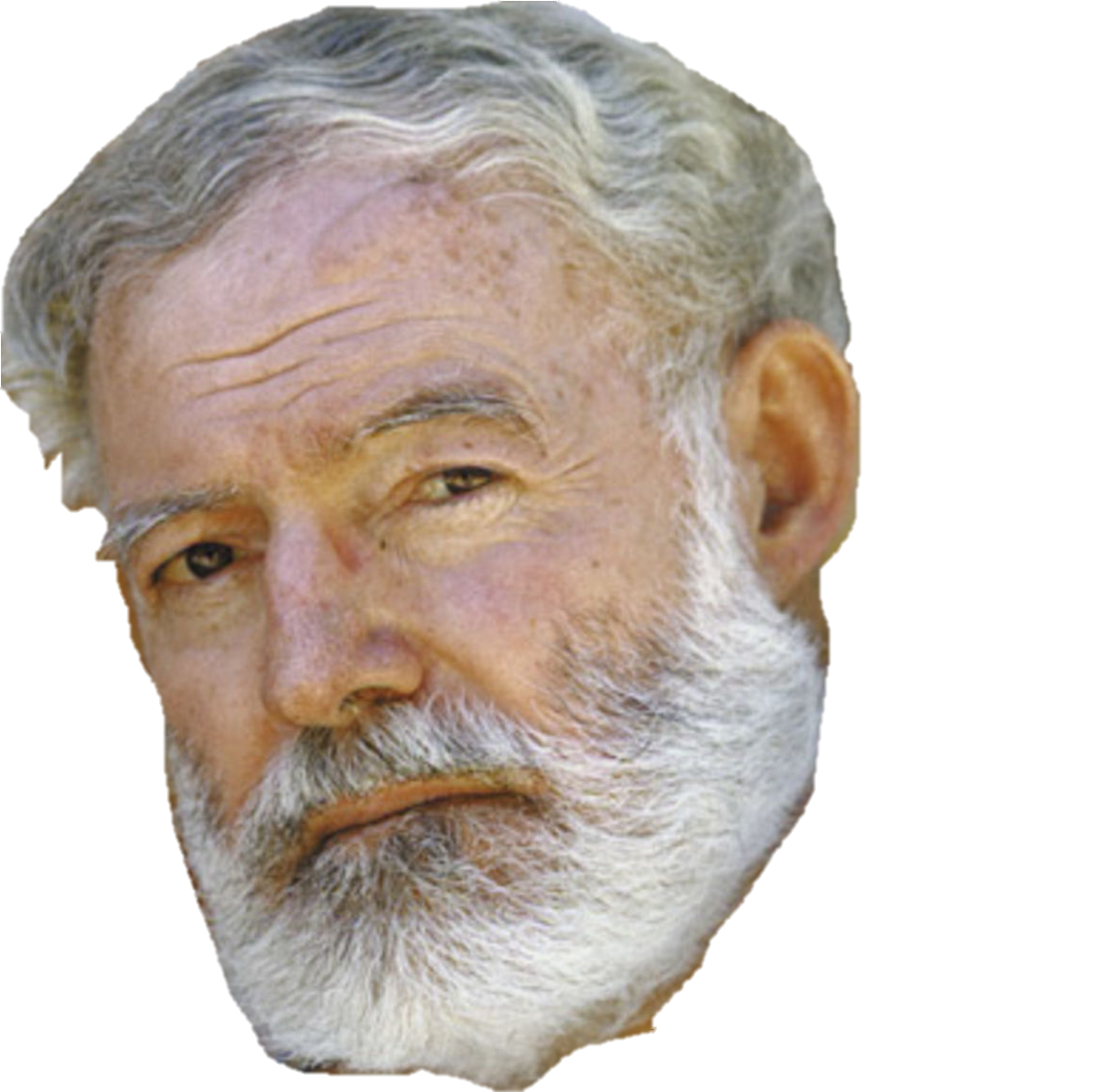 AGRICULTURE = FEWER PRODUCT FEEDBACK LOOPS
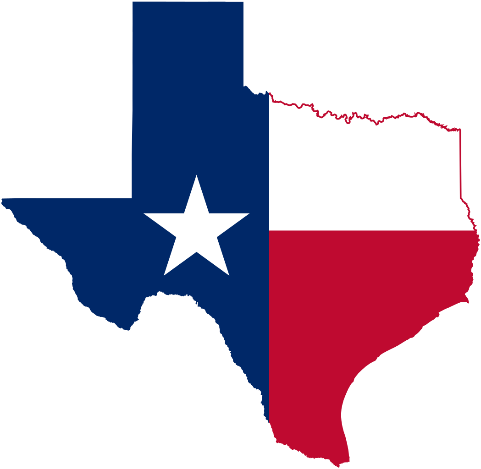 ~4 months from sowing until harvest, you get to ask once from each user:
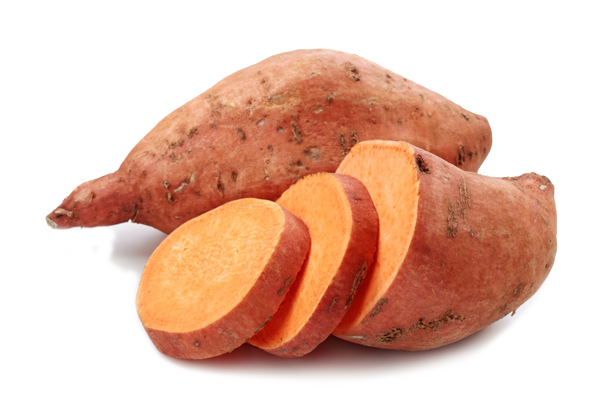 What happened to yield?
What happened to crop inputs?
What happened to time spent?
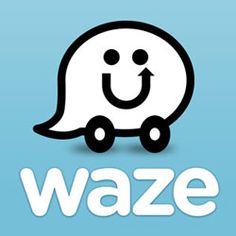 Over 4 months of driving, you get to ask, 400+ times from each user:
Did I get to my destination?
How fast did I get there?
Sources: US Public Interest Research Group; US Department of Transportation; Texas A&M University; USDA
FARMERS ARE BRAND LOYAL
Plan on staying with your current brand?
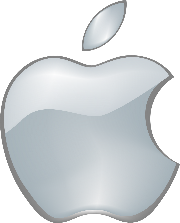 84%
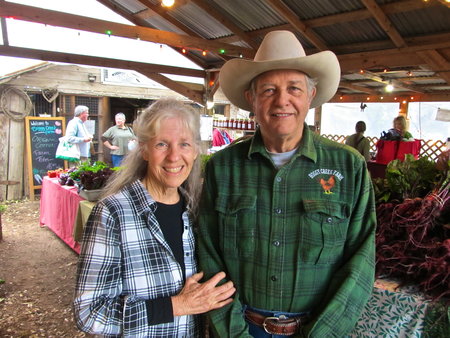 67%
64%
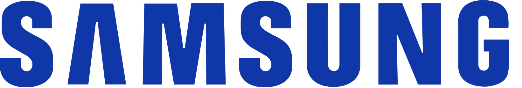 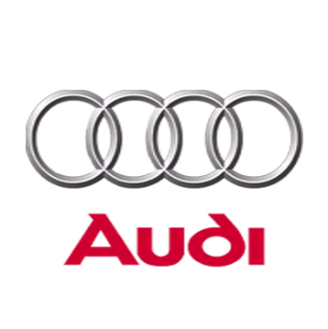 61%
Sources: RBC Capital Markets (2015); Farm Equipment (2014); Rocket Fuel (2015)
WHAT CAN A STARTUP DO?
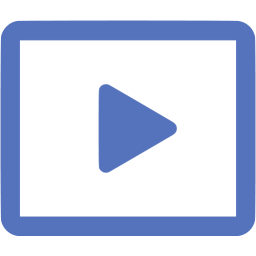 Bring value from day 1 – reduce the risk of adoption angst
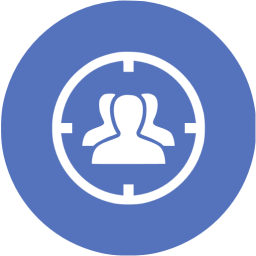 Specialize – create network effects to avoid growing season limitations
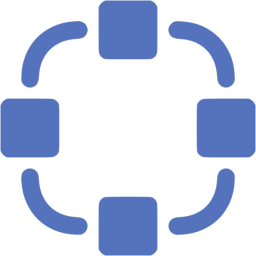 Align with influence leaders – build your own brand loyalty
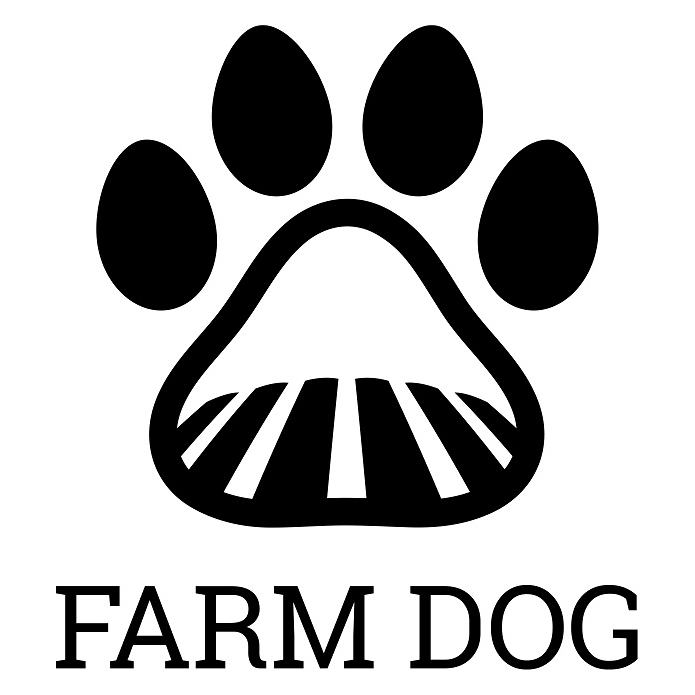 KeepING fields safe from pest and disease